CS4101 Introduction to Embedded SystemsLab 1: General Purpose IO
Prof. Chung-Ta King
Department of Computer Science
National Tsing Hua University, Taiwan
Introduction
In this lab, we will learn the basic GPIO of MSP430 LaunchPad
Configure the I/O port of LaunchPad for input and output
Run the debugger for basic debugging
1
Sample Code 1 for Input
2
[Speaker Notes: Whenever button is down, turn LED off. Whenever button is up, turn LED on.
P1OUT is not initialized and must be written before configuring the pin for output.
Assume button is active low (0  pressed;  1  depressed)]
Sample Code 2 for Debugger
3
[Speaker Notes: On button down, turn LED off. On button up, turn LED on.]
How to Debug?
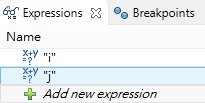 In the code line containing:                                  
i = P1IN;
j = P1OUT;
Add new expression from Expressions window
Right-click on the appropriate line of code and set the Breakpoint
When the code runs, it will hit the breakpoint and stop
You can now observe the value
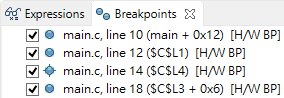 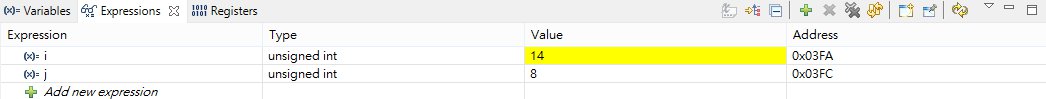 4
Debugger Output
1111 1110
01001000
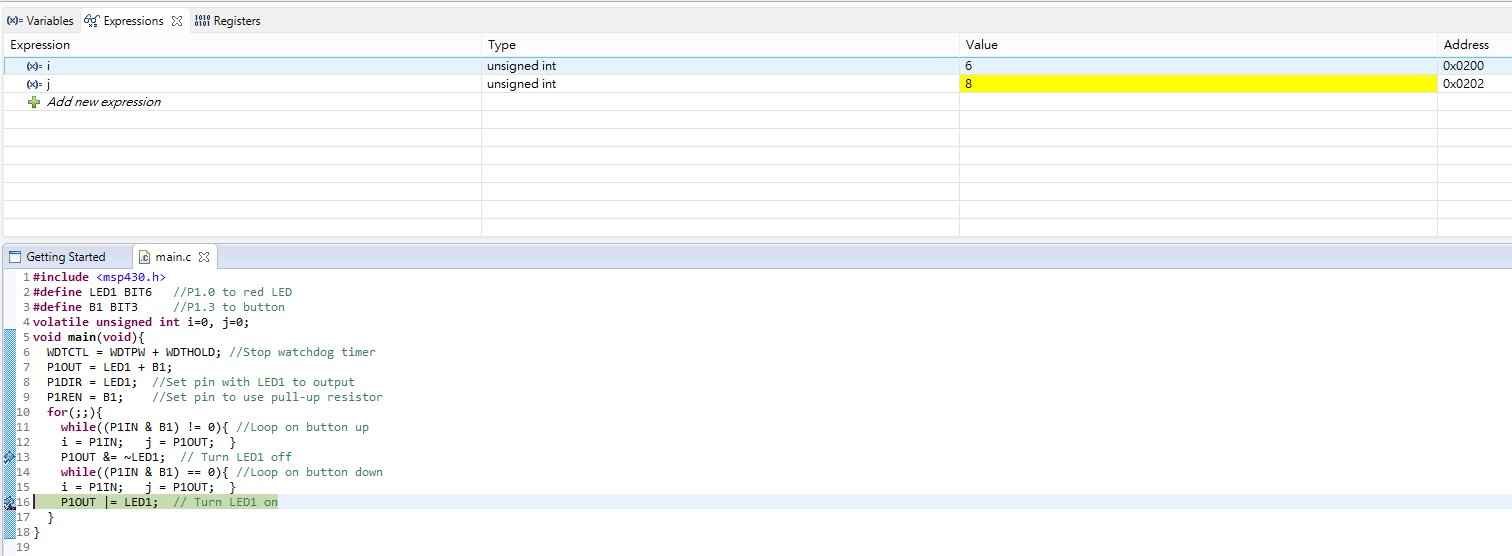 00000110
00001000
No need to care about other bits!
5
Lab 1
Basic 1:
Flash the red and green LED alternatively whenever the button is pressed and released once. The LEDs change right after the button is released.
Run the debugger to show the content of P1IN whenever the LEDs change.  
Basic 2:
When the button is down, only flash the green LED. But if the button is pressed “long” enough, flash only the red LED instead.
When the button is released, neither of the LEDs is on.
6